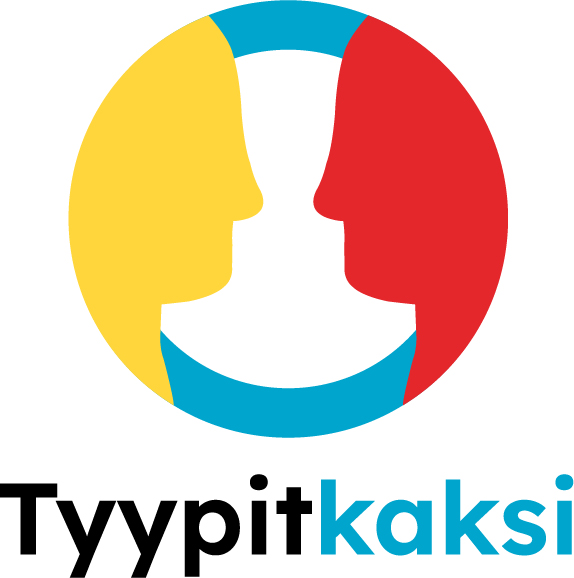 VIIMEINEN RYHMÄKERTA
Kuulumiset
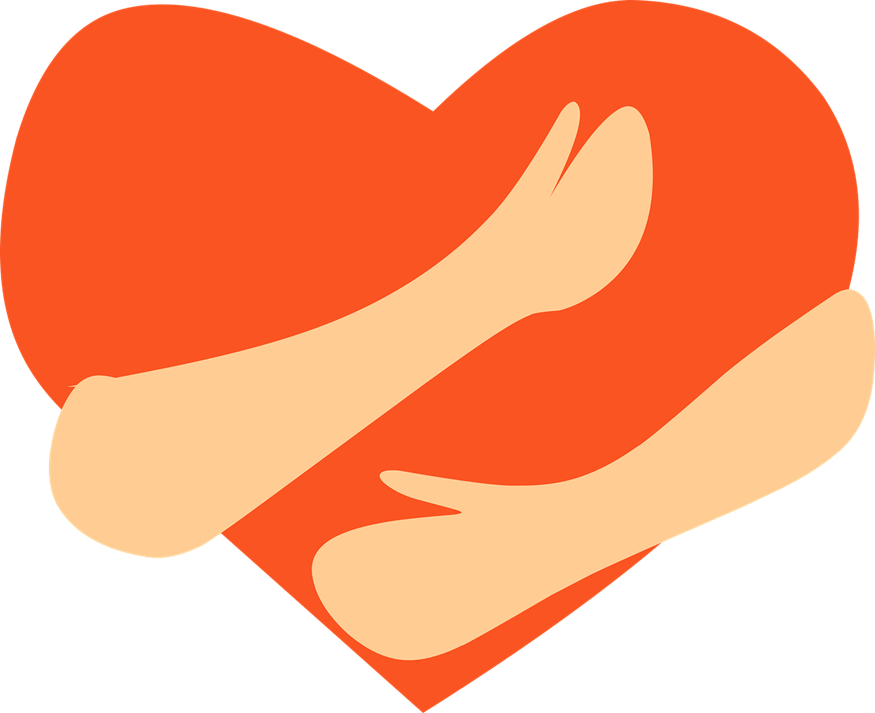 Mitä hyviä tekoja olet tehnyt itsellesi ryhmäkertojen välillä?
Mistä kiität itseäsi?
Mitä jäi edellisestä kerrasta mieleen?
Tuliko oivalluksia tai kysymyksiä, joita haluat nostaa yhteiseen keskusteluun?
Tapaamisen aikataulu – viimeinen ryhmäkerta
17.30		Kahvi ja kuulumiset
18.00		Välitehtävä ja palaute ryhmätoiminnasta nelikentän avulla
		TAUKO
19.10		Mistä tukea jatkossa?
19.40		Palautteen antaminen toisille	
20.00		Kiitos yhteisestä matkasta ja hyvää jatkoa!
Palautteen käsittely nelikenttätyöskentelynavulla
Tästä linkistä pääsette katsomaan nelikenttätyöskentelyn ohjevideon
Ohjeistus nelikenttätyöskentelyyn
Pohdi kulkemaasi matkaa Tyypitkaksi-ryhmässä. Mitä ryhmä on sinulle antanut, mitä olet jäänyt kaipaamaan? 

Nelikenttätyöskentely Oppimiskahvila-menetelmää käyttäen:
4 työskentelypistettä seinillä tai pöydillä, joissa tulosteina tai fläpeillä Tieto-Taito-Tunne-Suhtautuminen –kysymykset. Ryhmäläisten jako 4 pienryhmään.
Aloitus: Jakautukaa näille neljälle työskentelypisteelle ja  keskustelkaa pisteellä olevasta nelikentän kysymyksestä ja kirjatkaa ylös keskustelun keskeisimmät asiat. Aikaa noin 10 minuuttia, jonka jälkeen siirtyminen seuraavalle pisteelle. Sovitaan, että ryhmät kulkevat myötäpäivään ja kaikki ryhmät siirtyvät samaan aikaan..
Seuraavalla pisteellä näette edellisen ryhmän tuotokset. Keskustelkaa niistä ja lisätkää omia ajatuksianne samalle fläpille. Ja aikaa on taas 10 min. Ryhmät kiertävät näin pisteeltä toiselle neljässä ryhmässä, kunnes kaikki ryhmät ovat käyneet kaikilla neljällä pisteellä.
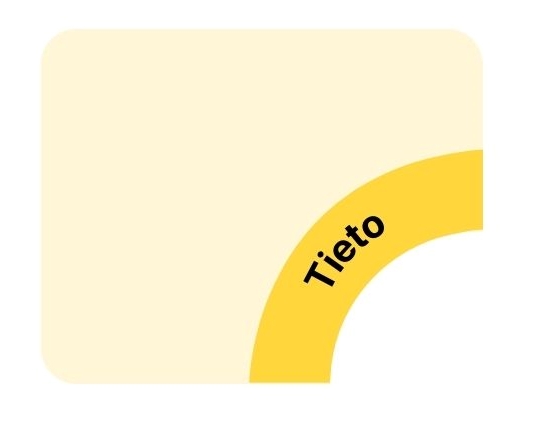 Mikä ryhmässä saatu tieto on ollut sinulle tärkeää, hyödyllistä tai merkityksellistä? Kerro konkreettisia asioita.
Ravitsemus, uni ja lepo, lääkehoito ja liikunta
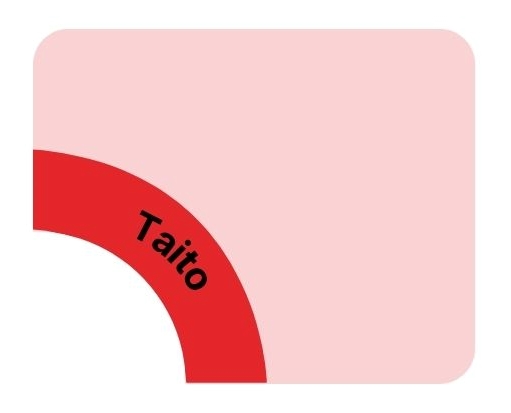 Millaisia taitoja olet oppinut vertaisryhmässä ja miten ne näkyvät arjessasi?
Ravitsemus, uni ja lepo, lääkehoito, liikunta
Miten vertaisryhmä on auttanut sinua tunteiden käsittelyssä?
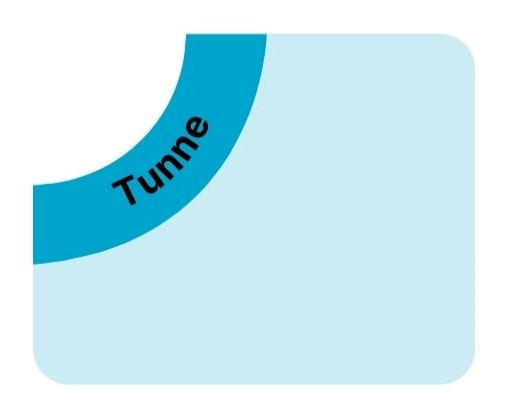 Miten suhtautumisesi on muuttunut diabetekseen ja omahoitoosi  vertaisryhmän aikana?
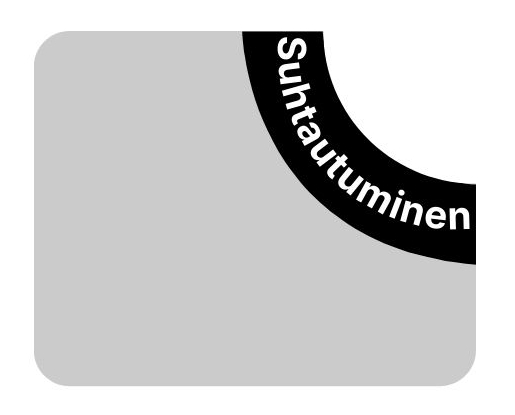 Nelikenttätyöskentelyn purku yhteisesti
Voitte yhdessä katsoa, millaisia asioita Tyypitkaksi-ryhmä on teille ryhmäläisille antanut Tieto-Taito-Tunne-Suhtautuminen osa-alueilla ja keskustella niistä.
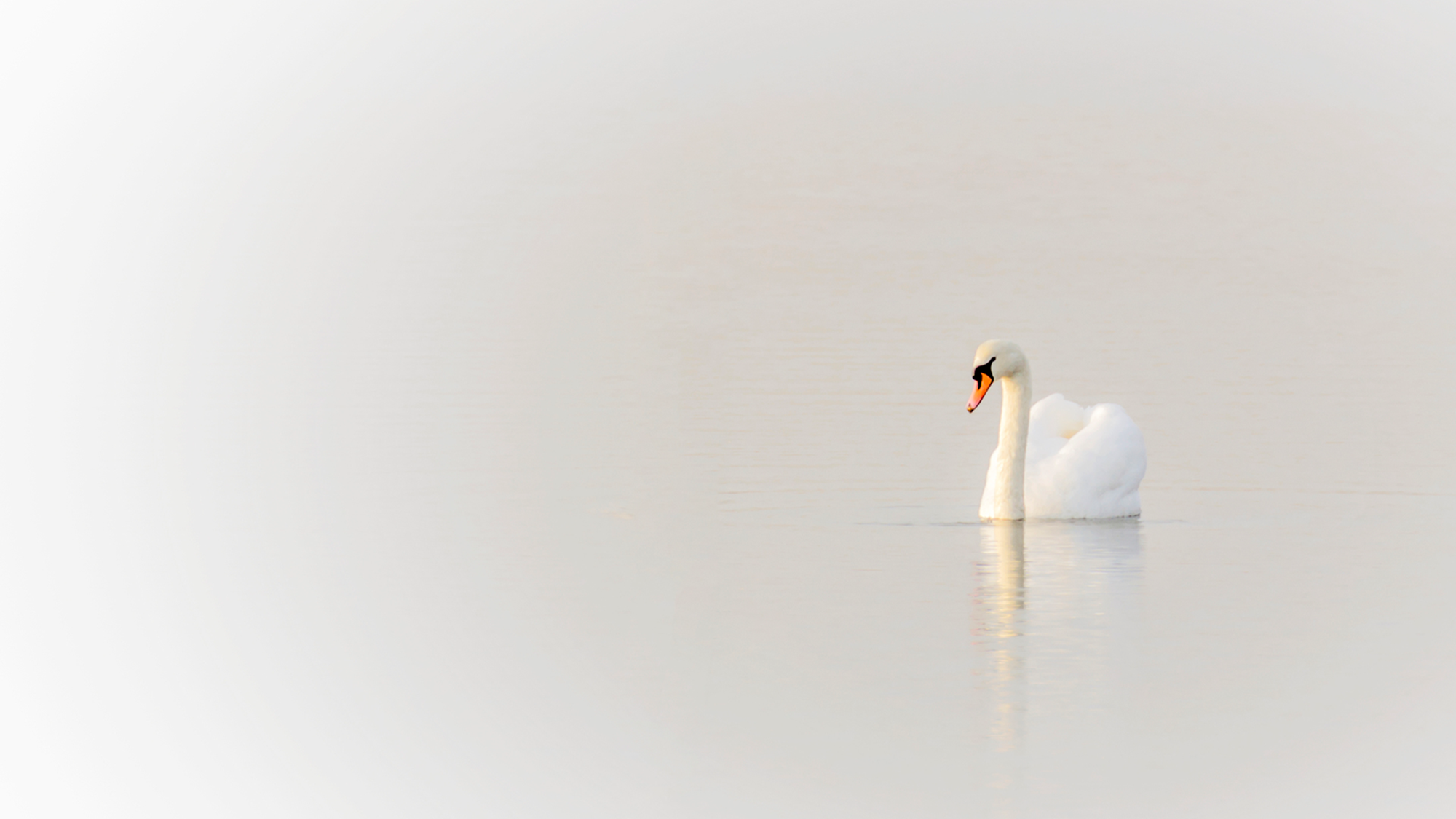 Tauko
Mistä tukea jatkossa?
Mitä tukea paikallisyhdistys voi antaa?
Diabetesliiton kurssit ja muu tuki: diabetes.fi
Munuais- ja maksaliiton tuki: muma.fi
Palautteen antaminen toisille
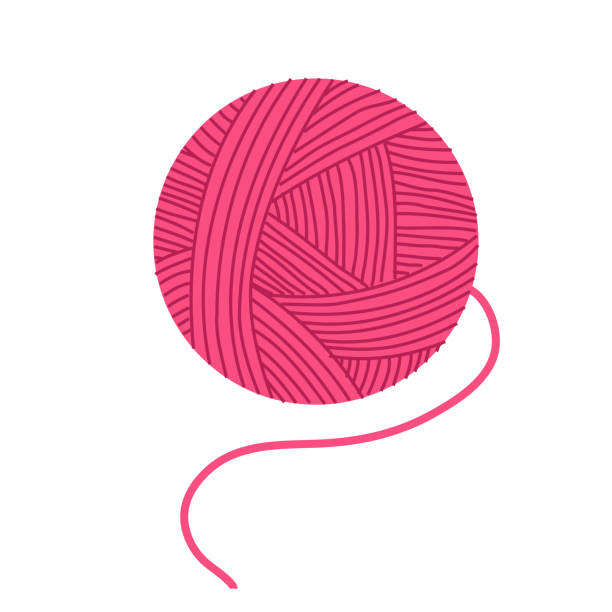 Lankakerä:
Muodostetaan piiri ja joku ottaa lankakerän ja sitoo sen pään sormeensa. Sen jälkeen hän heittää kerän valitsemalleen henkilölle, sanoo nimen ja antaa jotain myönteistä palautetta. Palautteen saaja ottaa kerän kiinni ja kiinnittää langan sormeensa ja heittää kerän eteenpäin jollekin toiselle ryhmäläiselle ja antaa palautetta. Tämä jatkuu, kunnes jokainen on saanut kerän ja palautetta. Näin ryhmäläisten välille muodostuu langasta tiheä verkko kuvastamaan ryhmän kiinteyttä.
Palautteen antaminen toisille
Reppu:
Asetutaan piiriin istumaan ja laitetaan reppu kiertämään ryhmäläiseltä toiselle. Kun reppu on jonkun sylissä, muut antavat kyseiselle henkilölle reppuun ”evästä”, myönteistä palautetta ryhmässä toimimisesta.
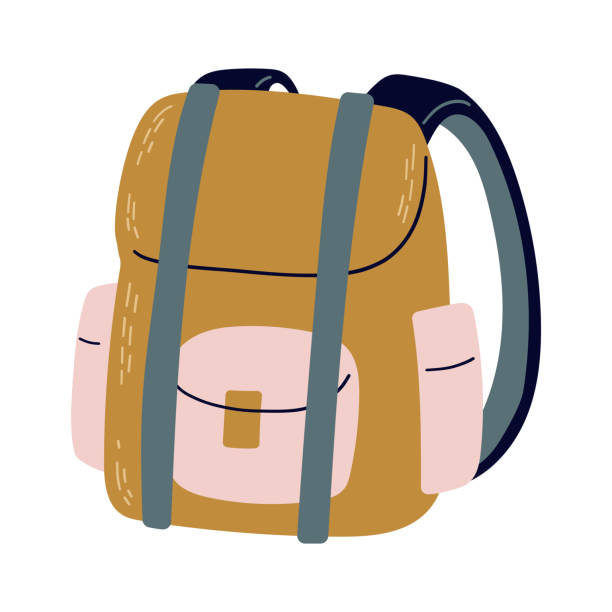 Tunnelmat/palaute tästä kerrasta
Mikä fiilis tästä kerrasta? Minkä kuvan valitset ja miksi?
Ihan ok
Ei napannut
Hyvä
Jess!
Meni ohi hilseen
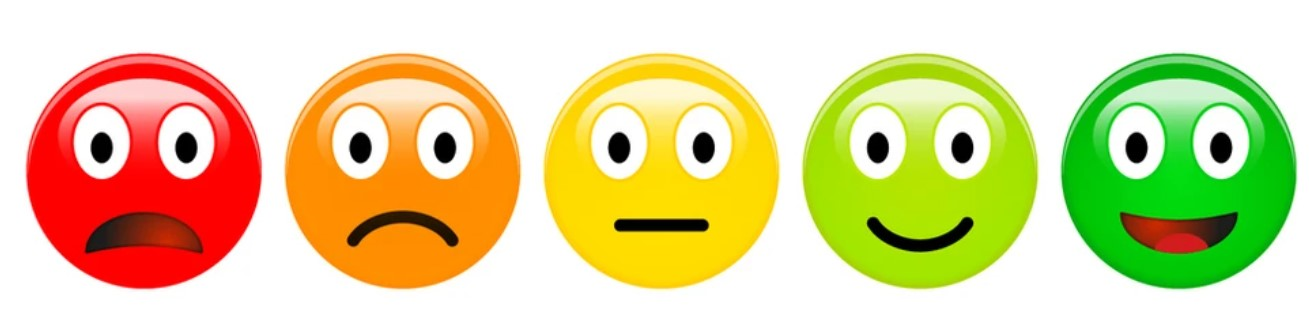 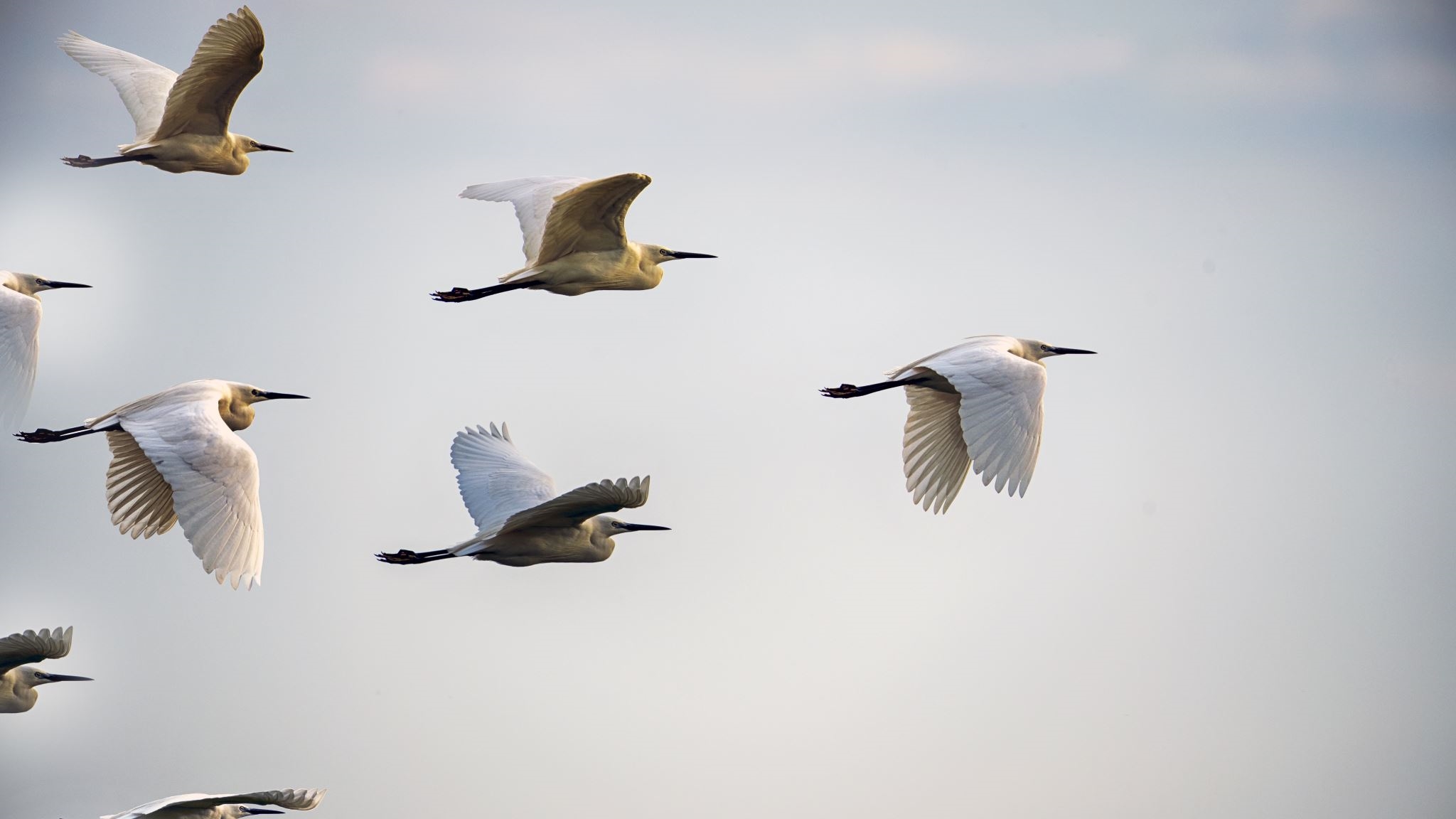 Kiitos tästä kerrasta ja koko matkasta yhdessä!